кружок «Азбука Здоровья»
тема занятия
«Что такое грипп?»
Составила: 
воспитатель  МДОУ - д/с№16
 г. Маркса Саратовской области
Е.А.Анохина
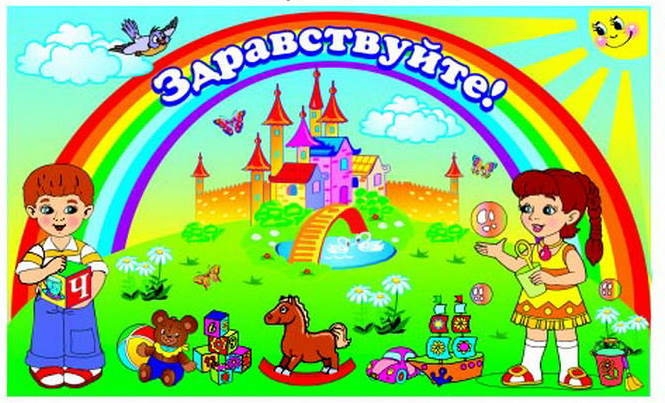 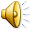 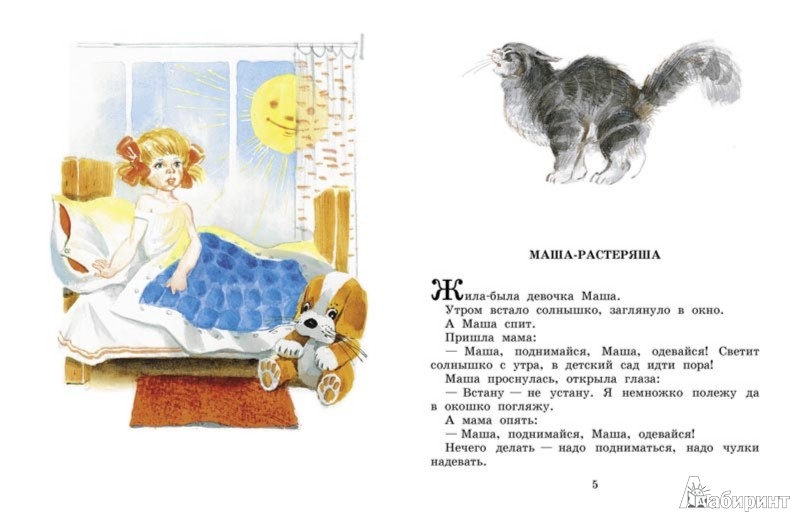 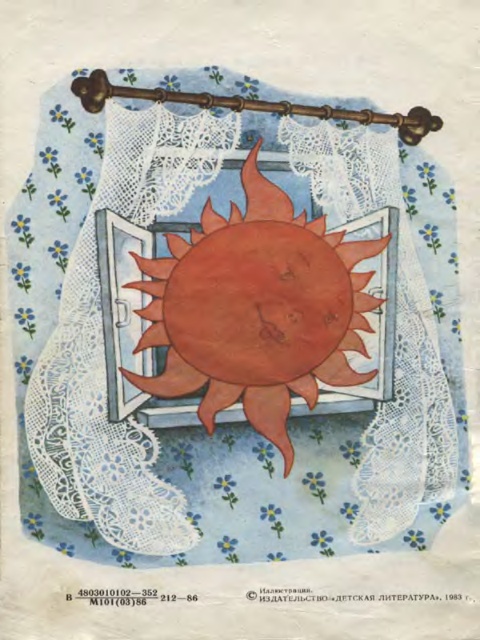 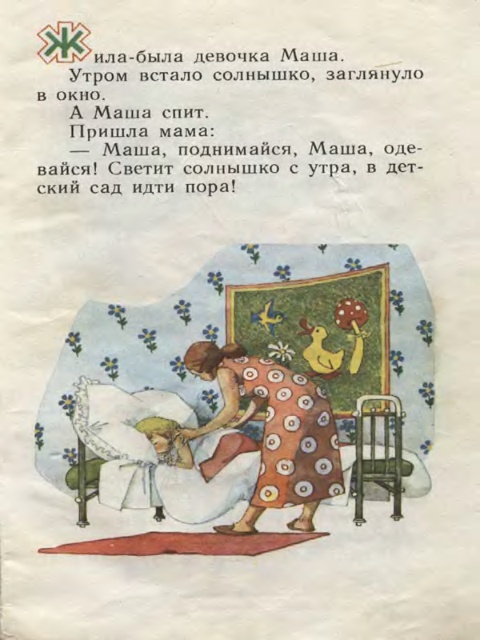 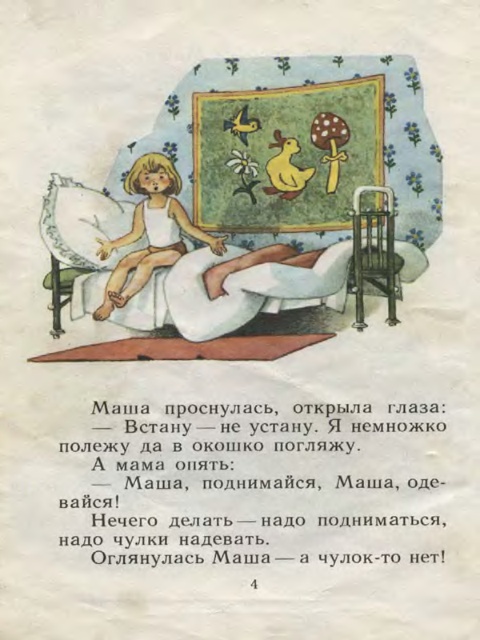 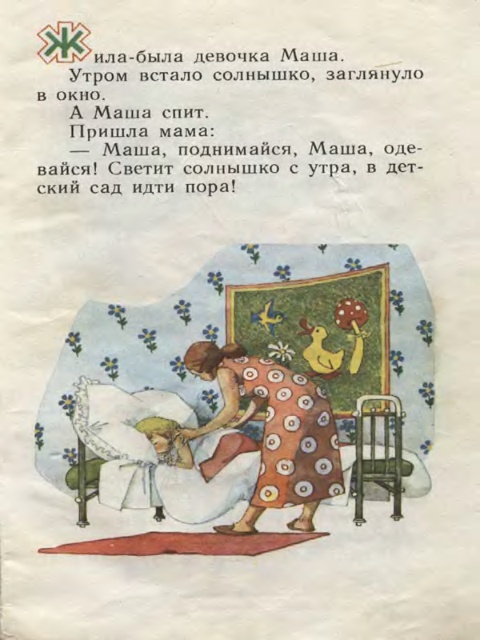 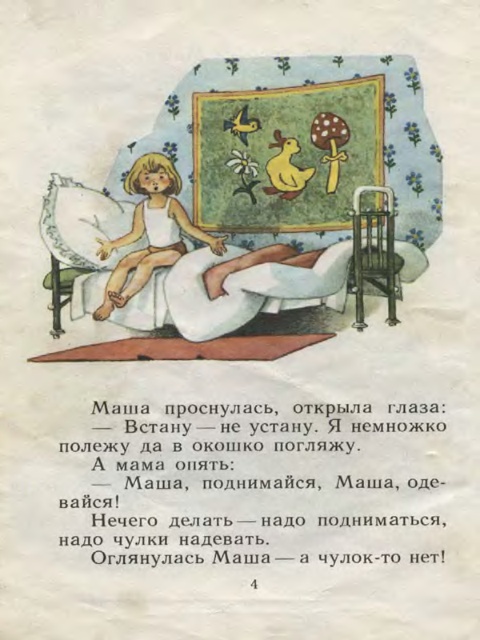 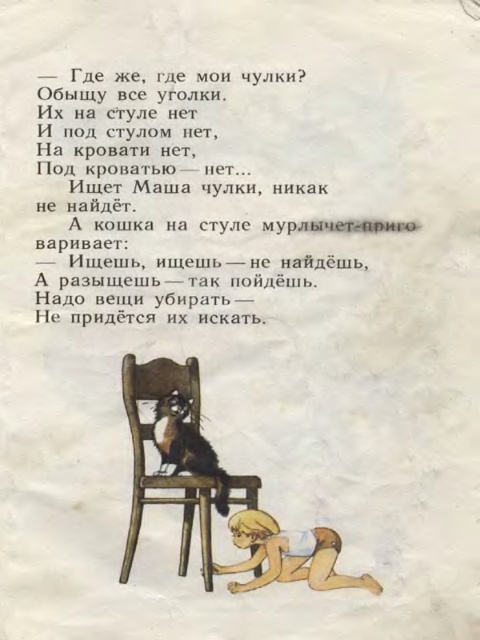 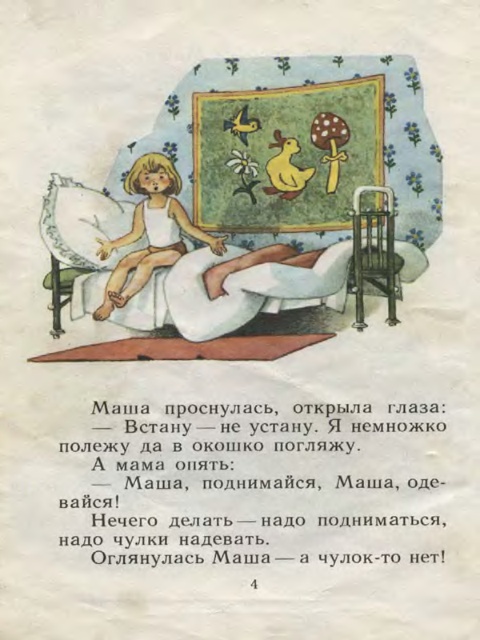 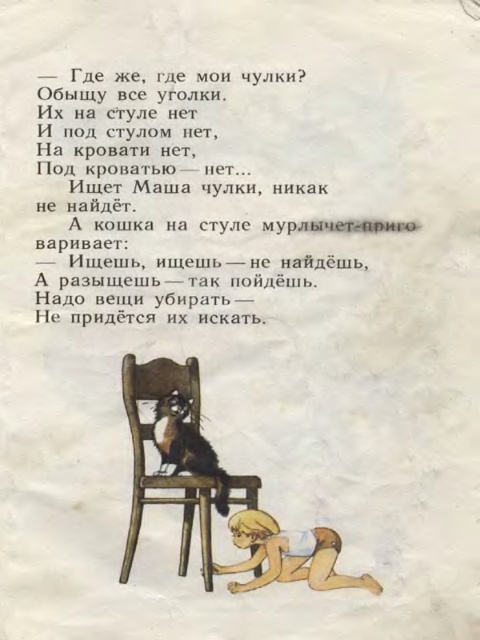 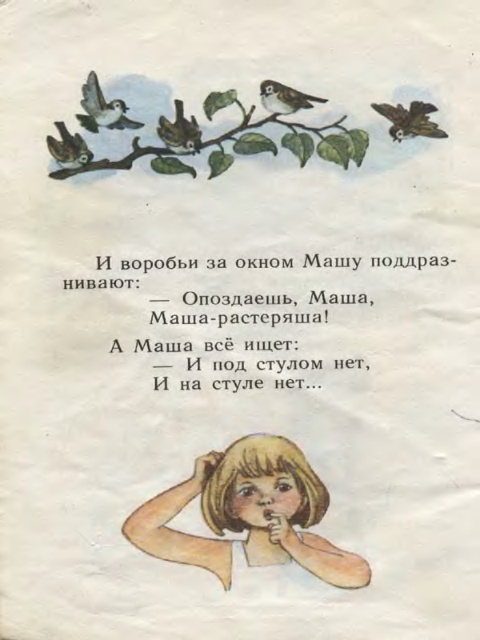 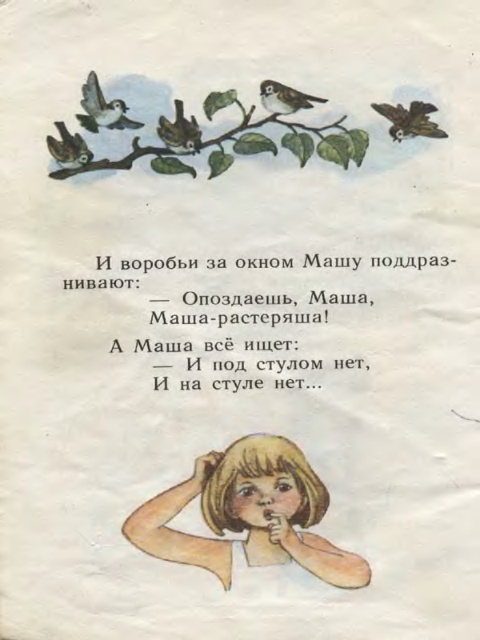 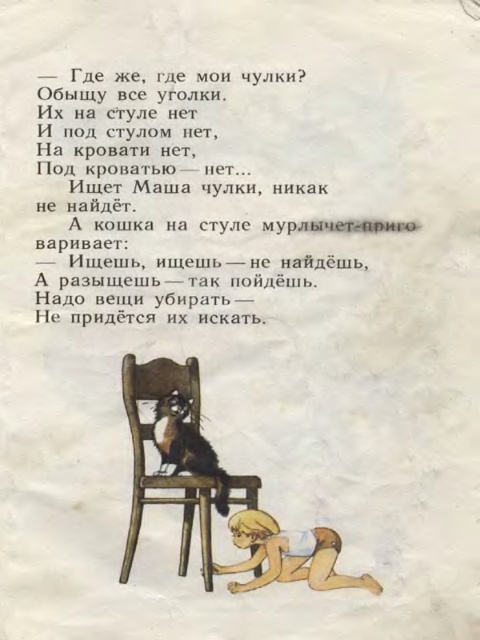 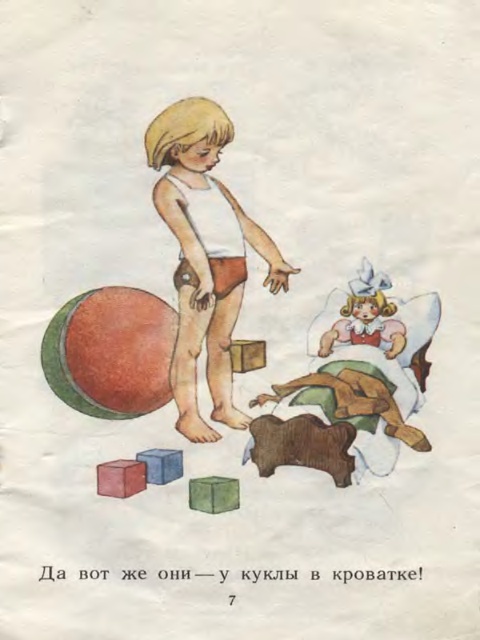 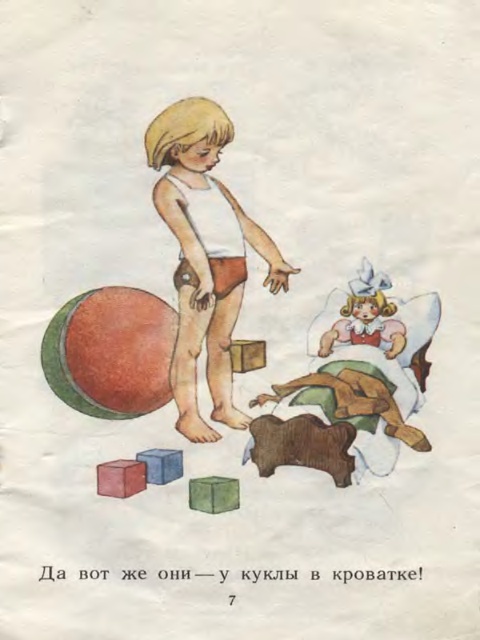 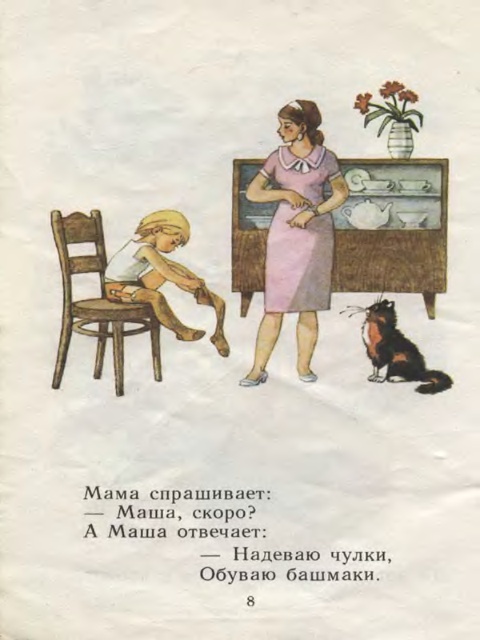 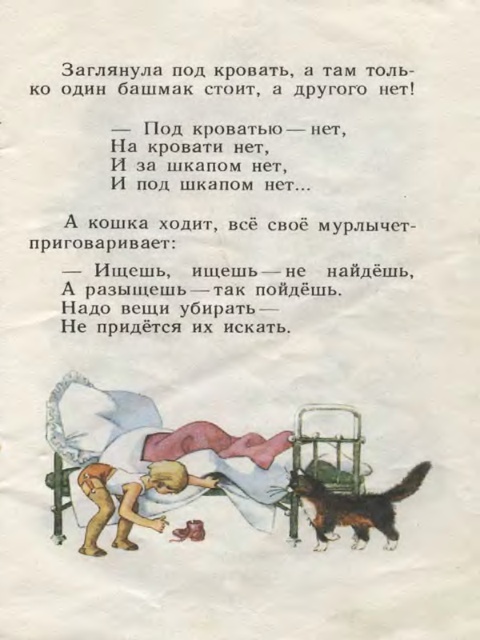 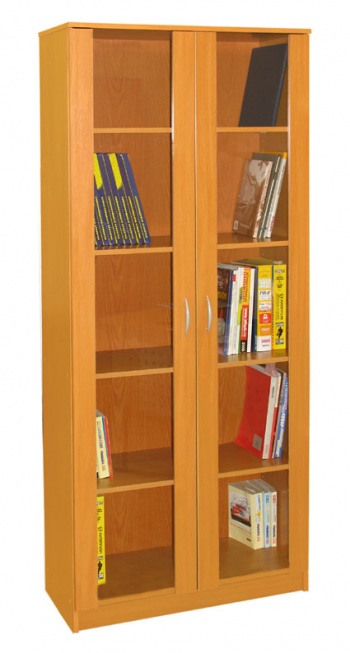 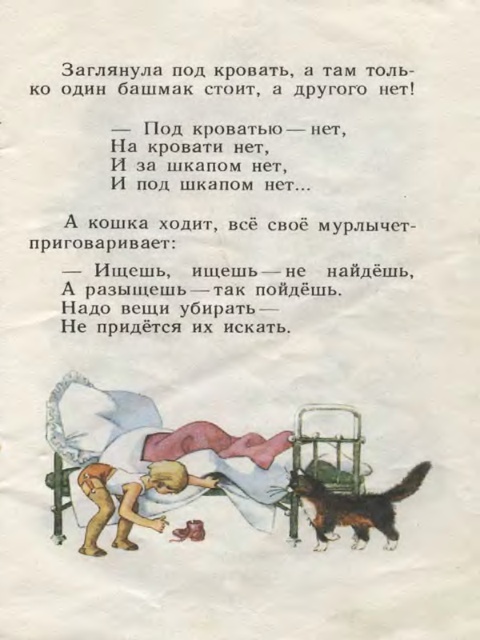 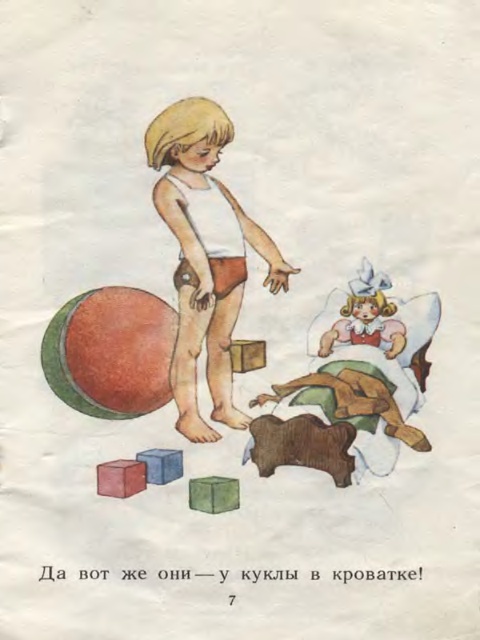 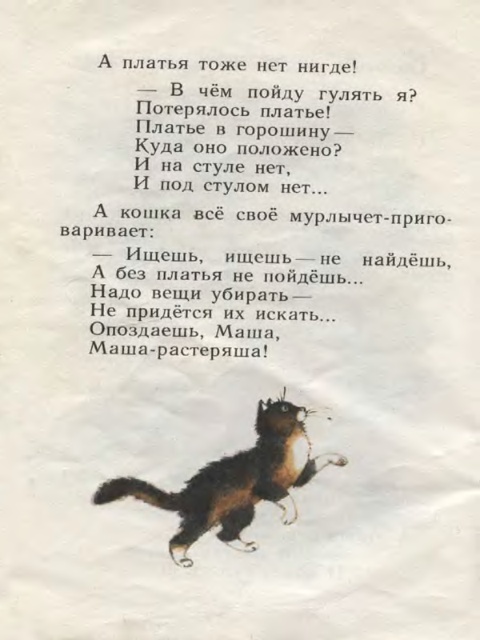 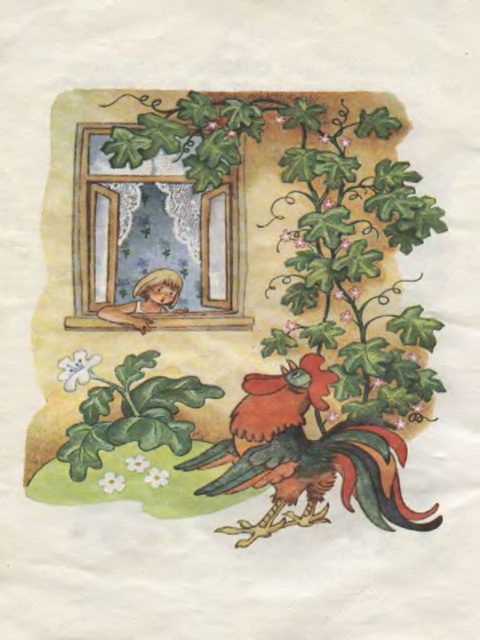 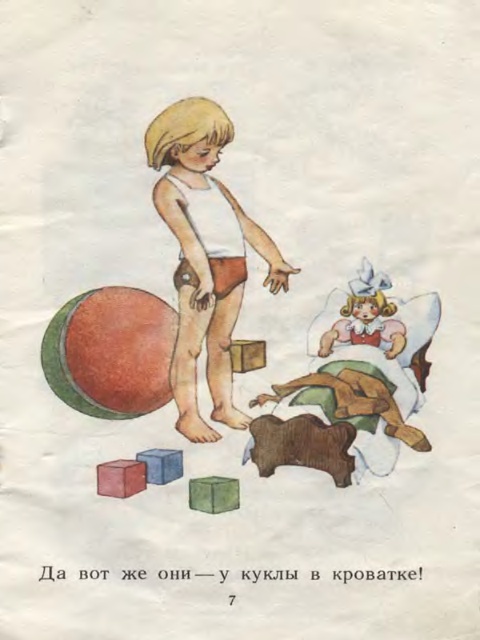 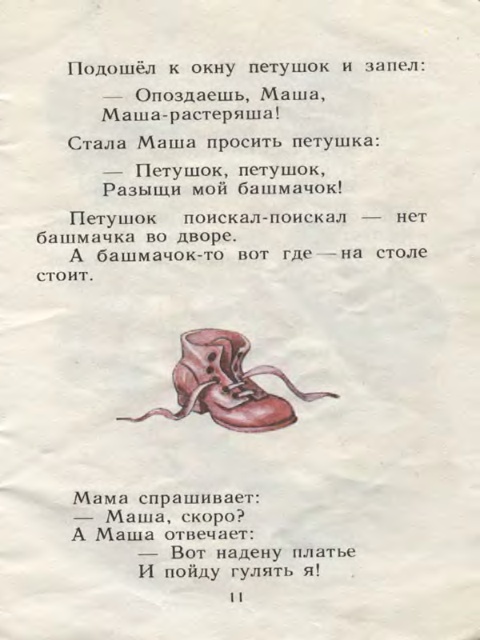 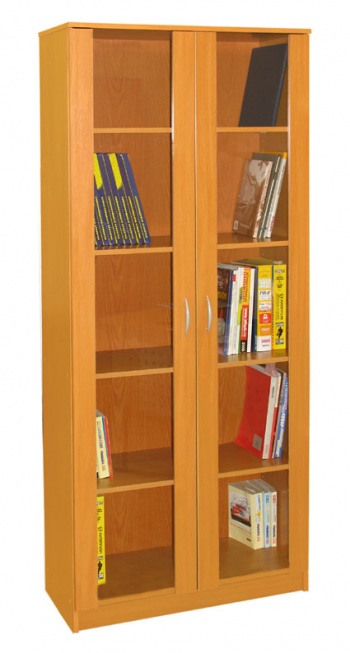 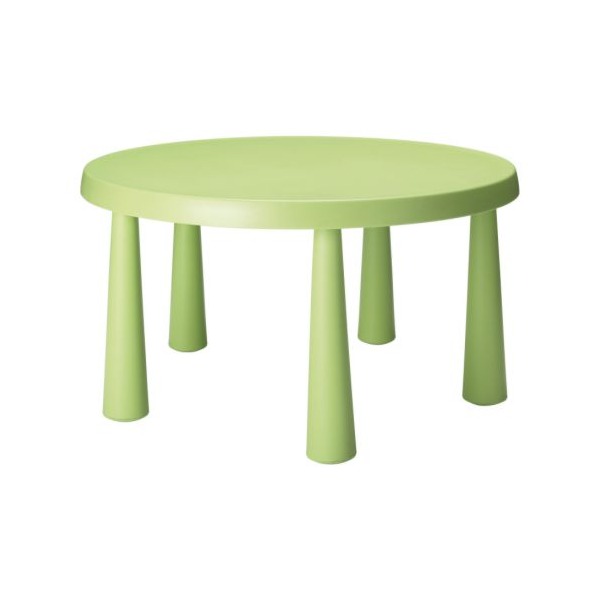 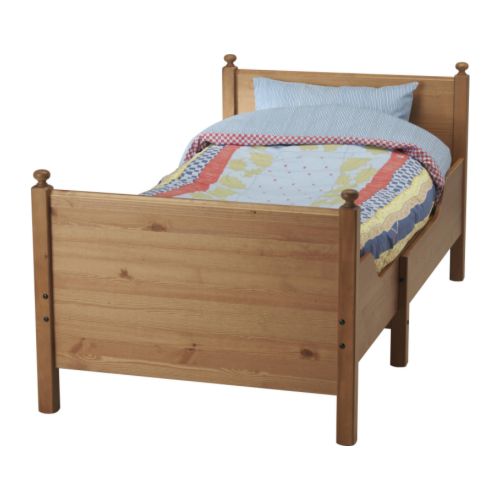 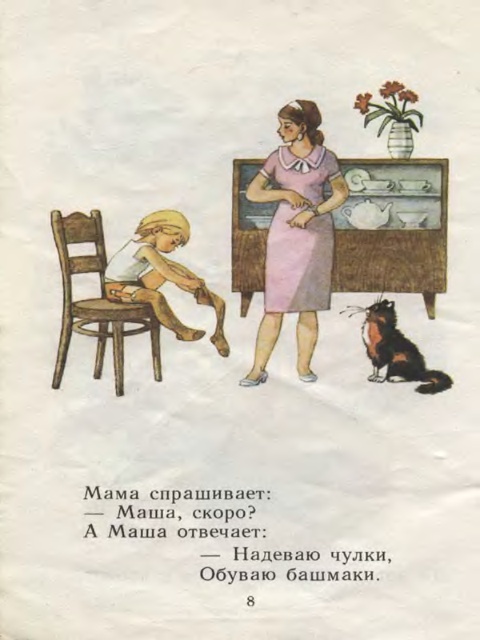 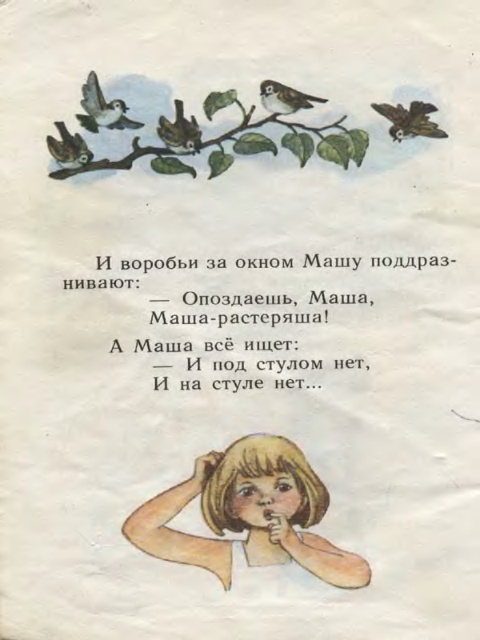 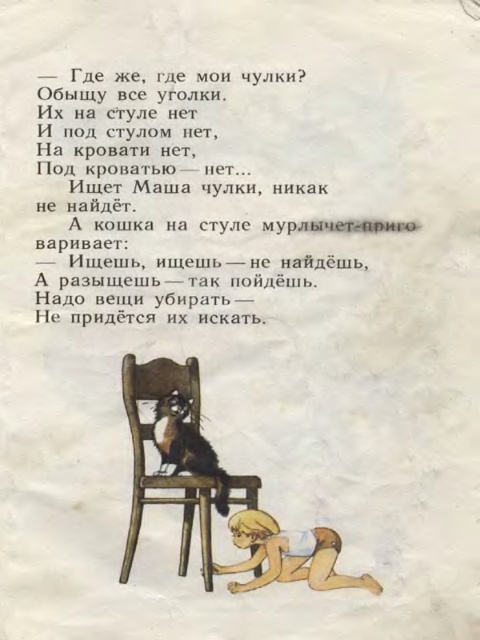 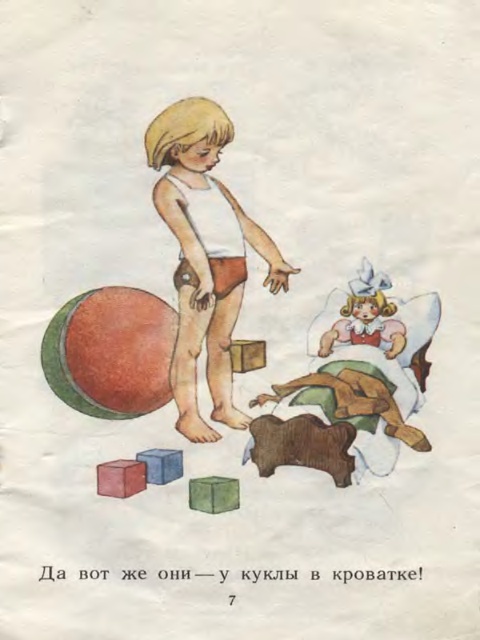 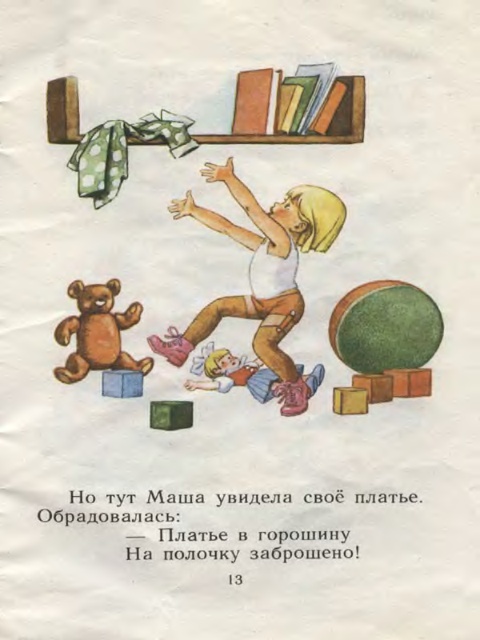 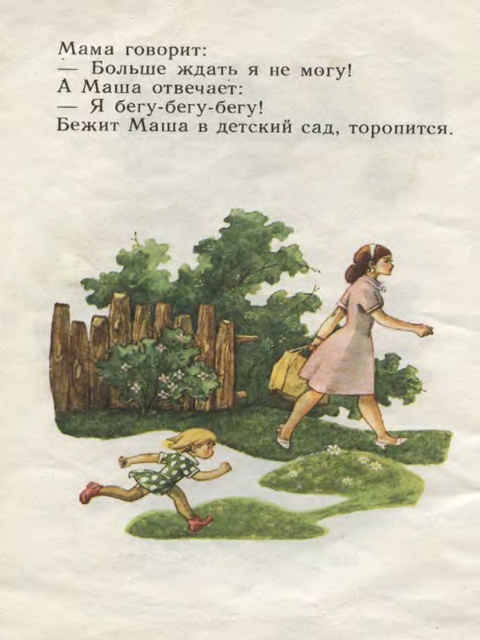 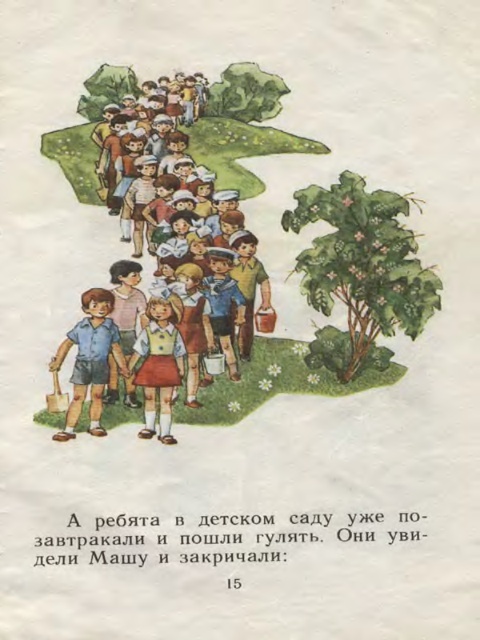 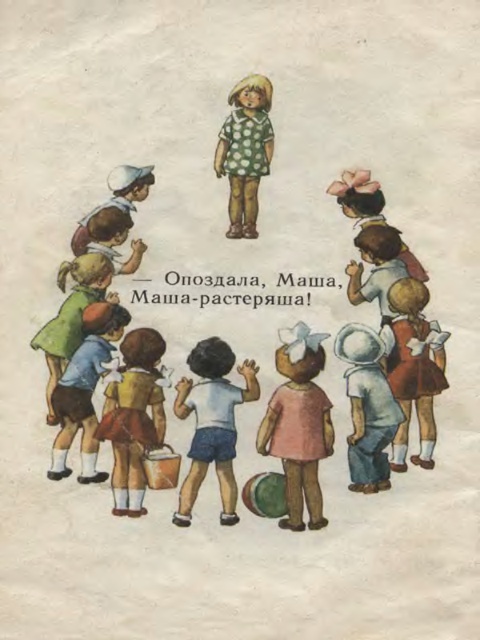 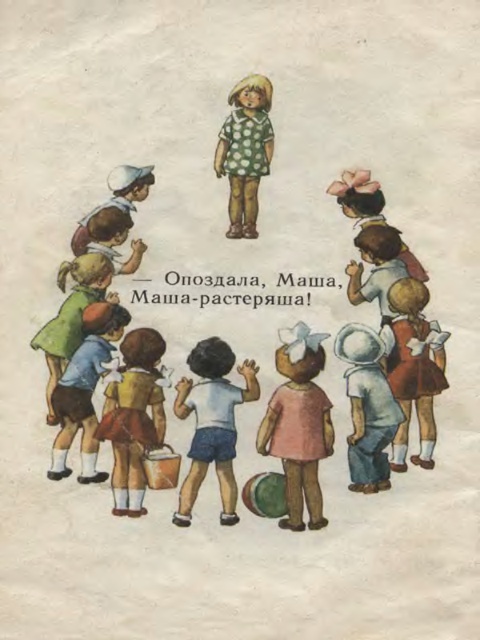 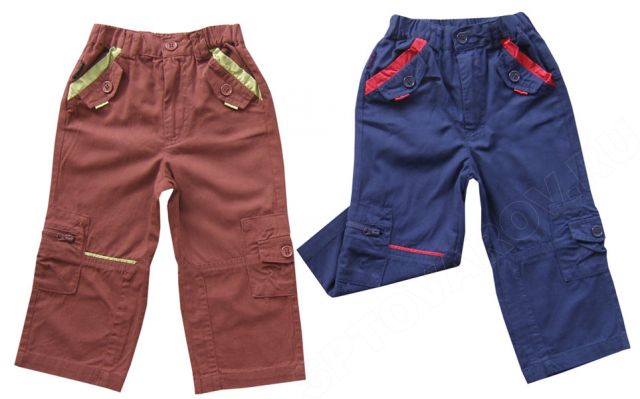 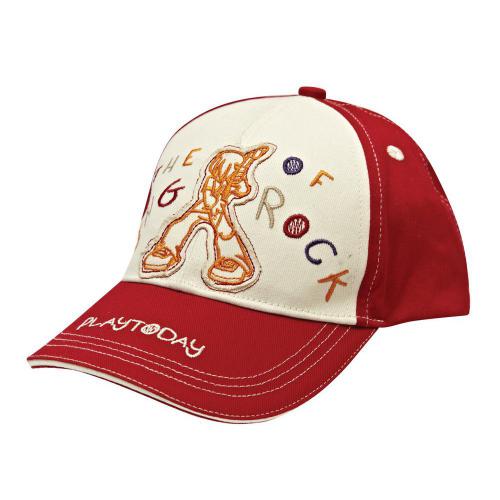 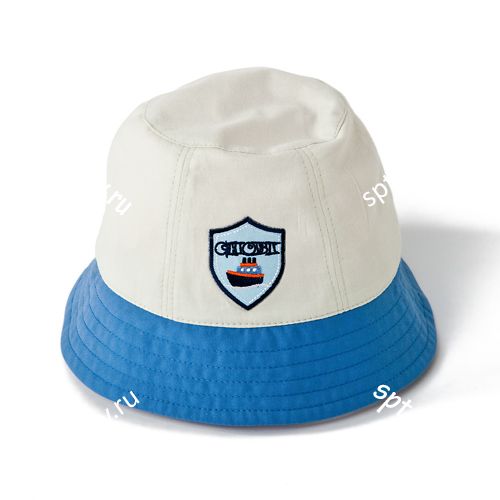 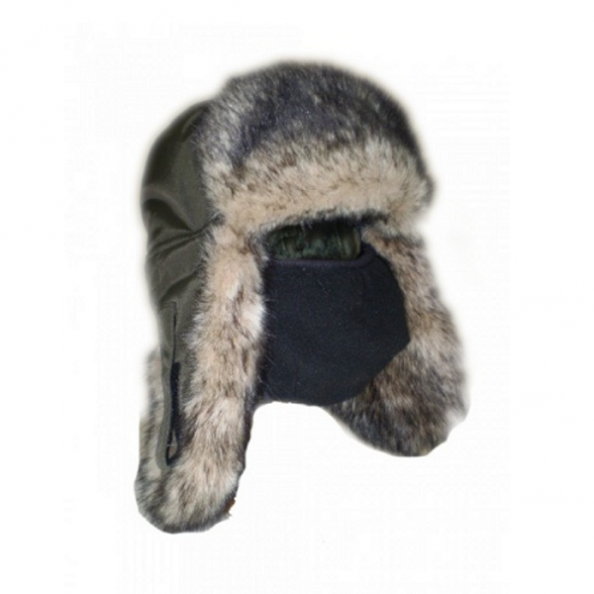 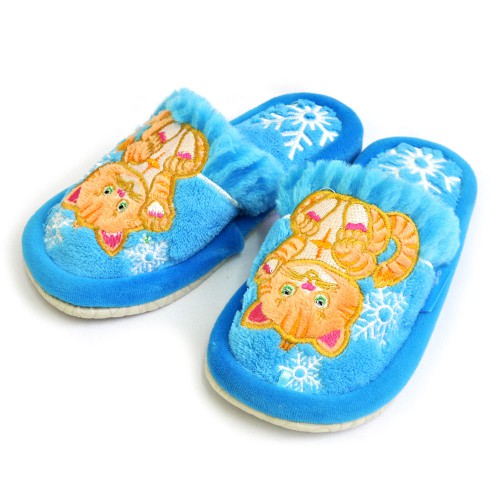 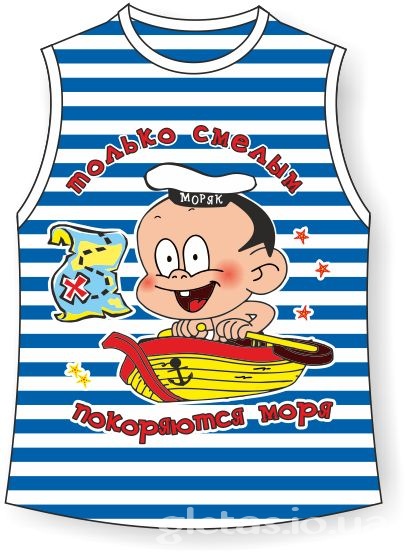 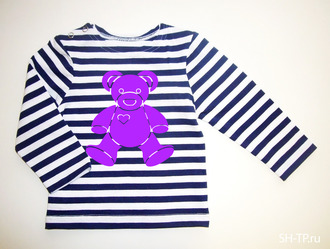 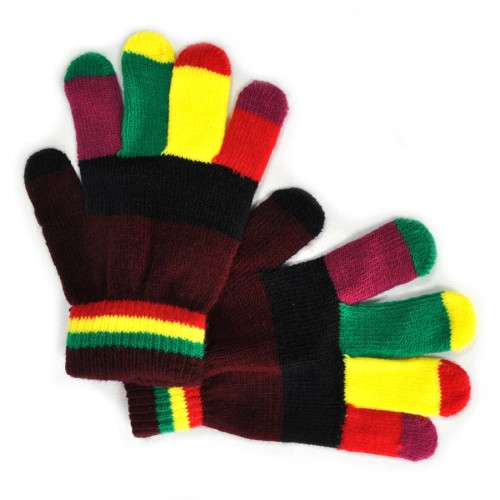 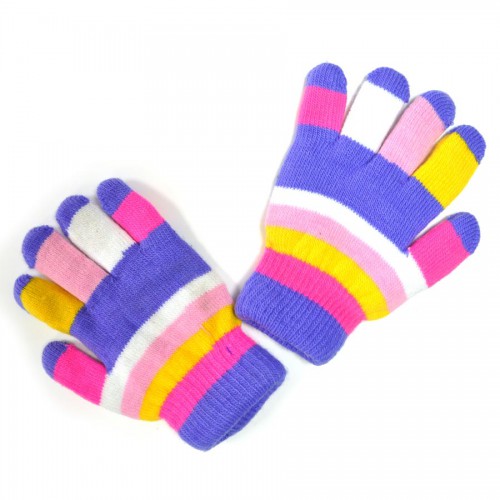 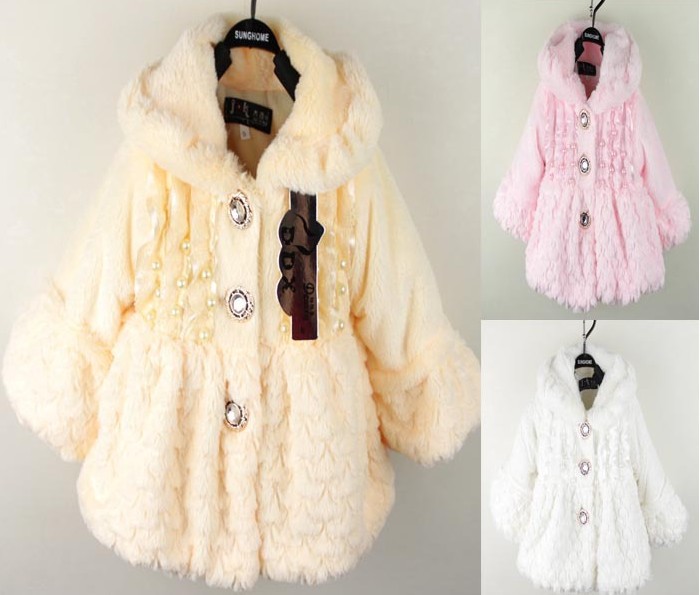 Фея 1
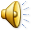 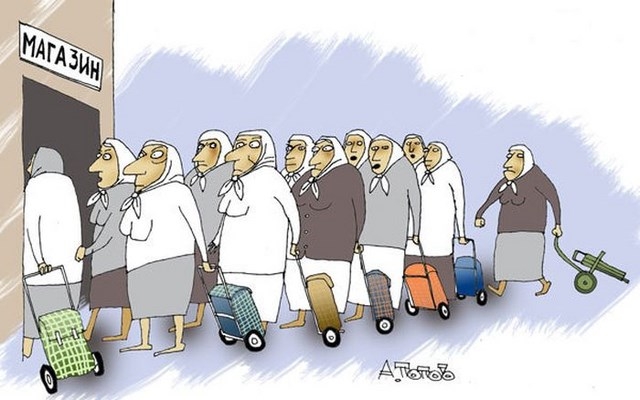 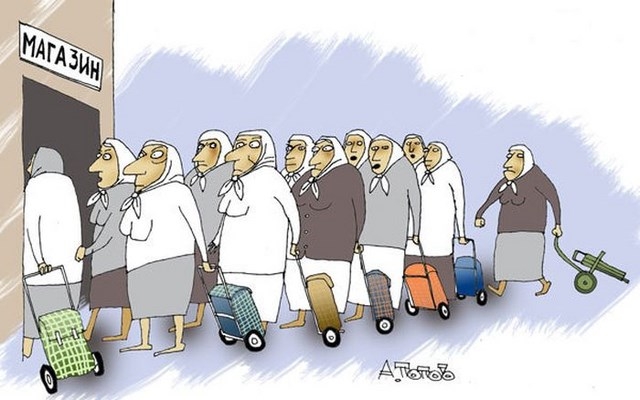 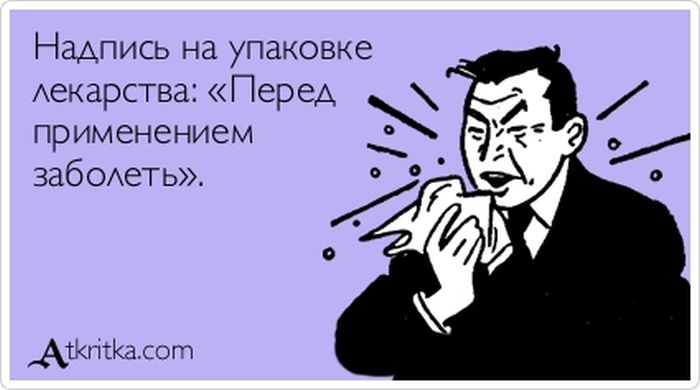 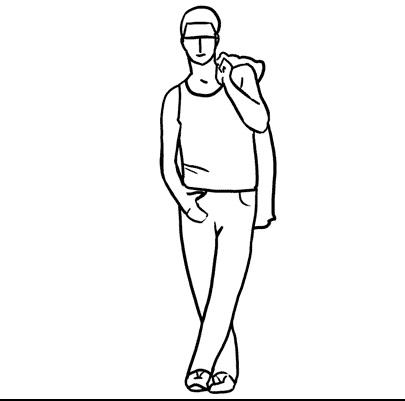 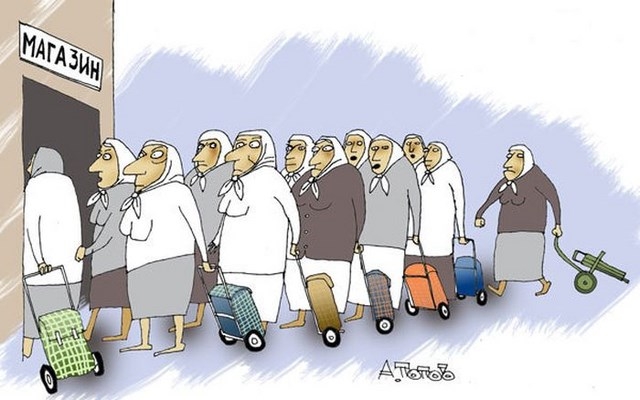 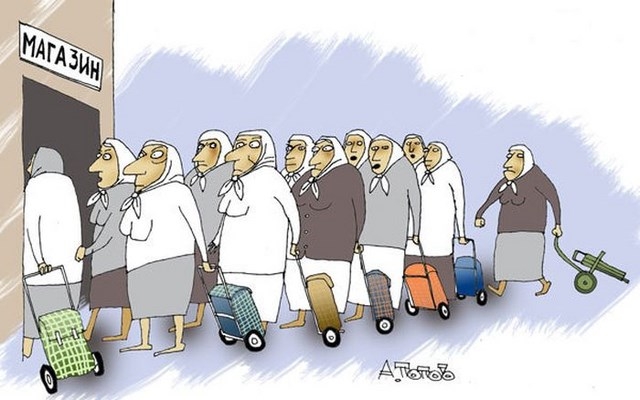 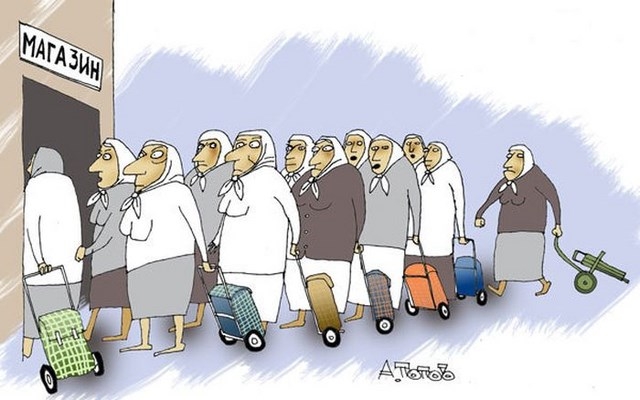 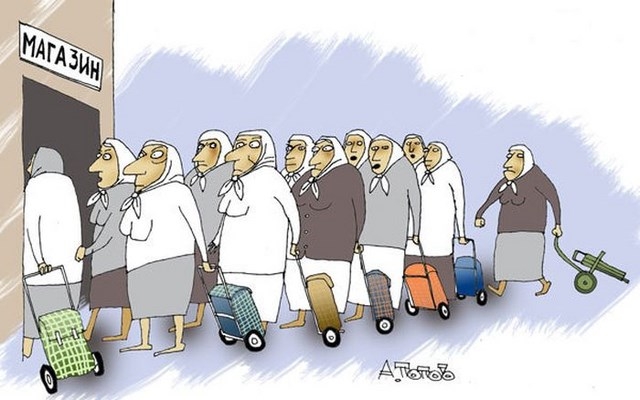 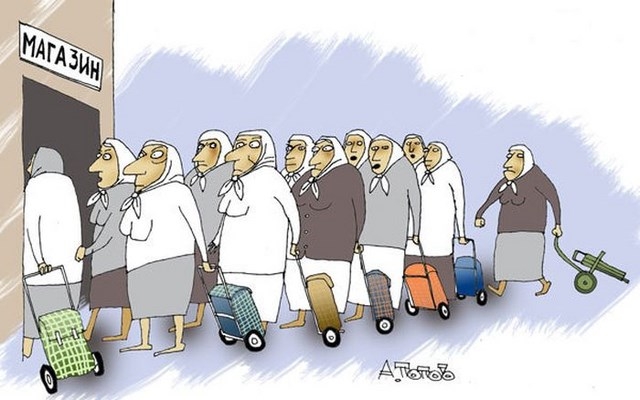 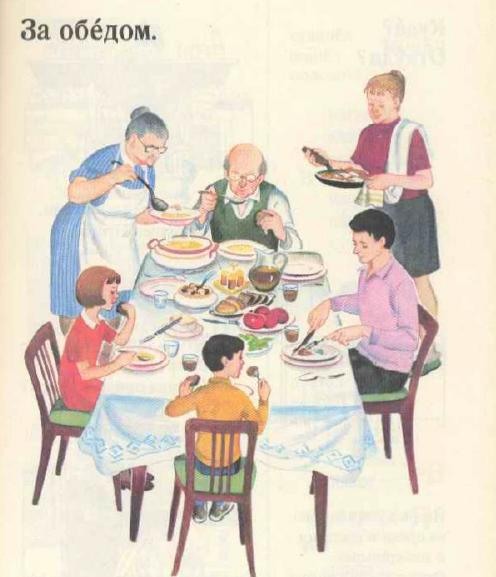 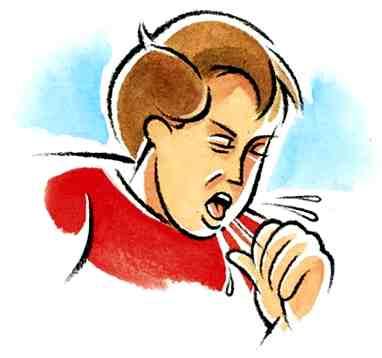 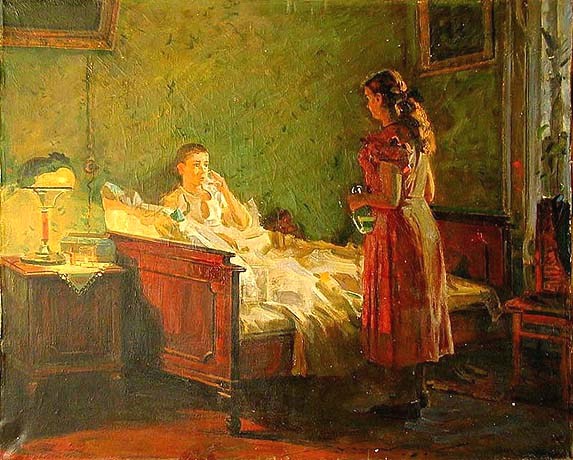 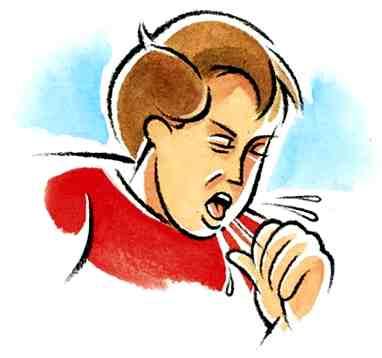 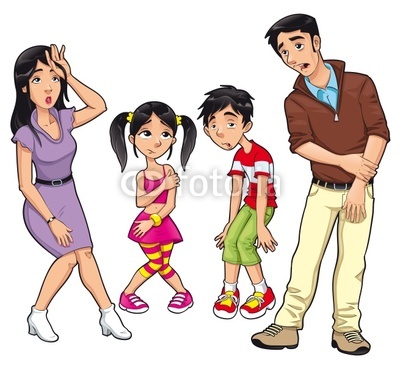 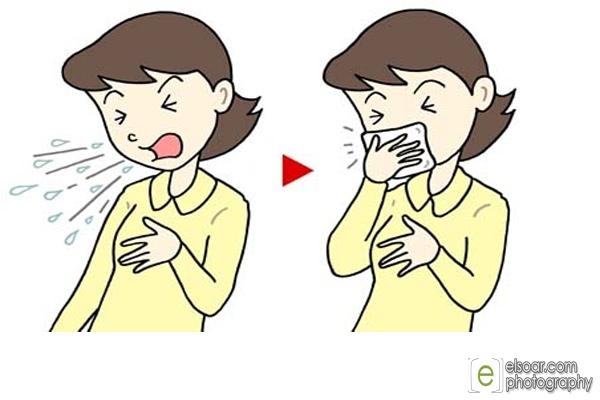 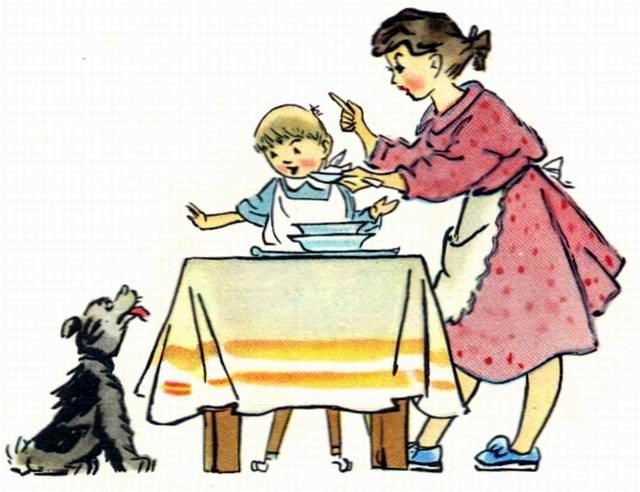 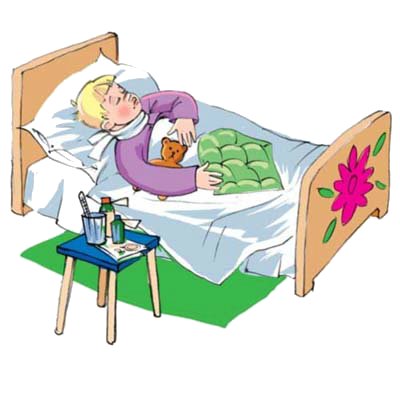 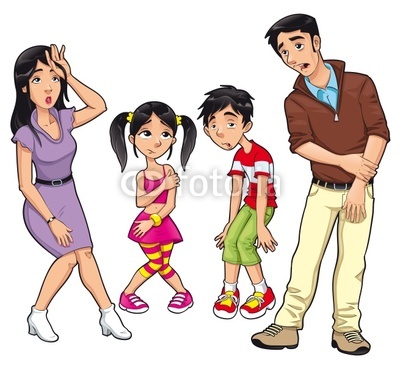 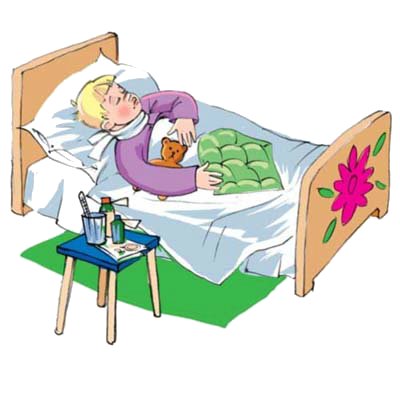 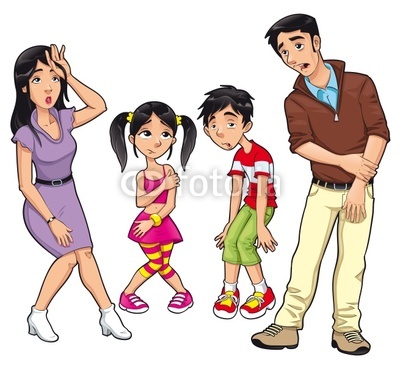 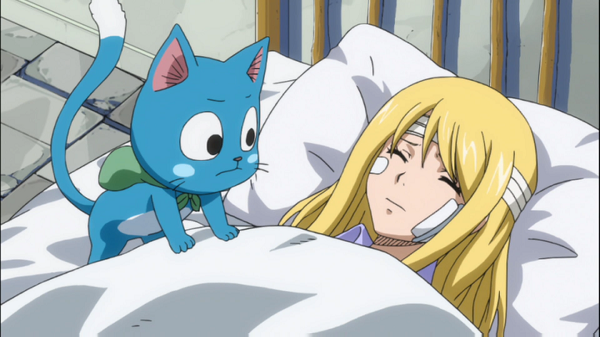 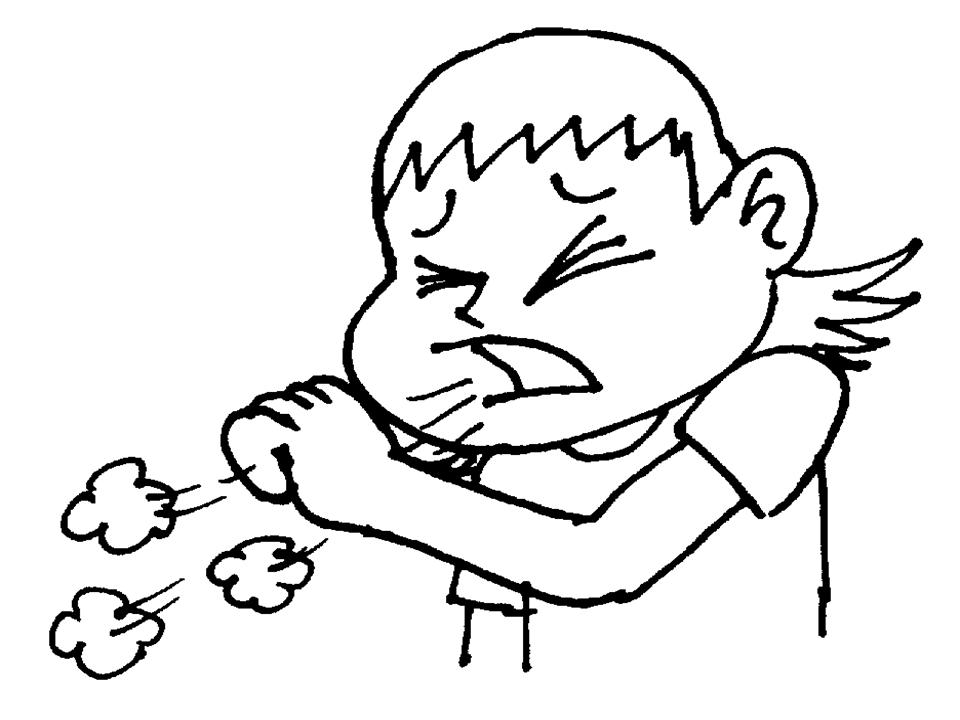 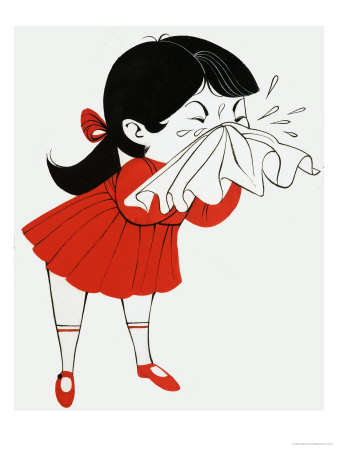 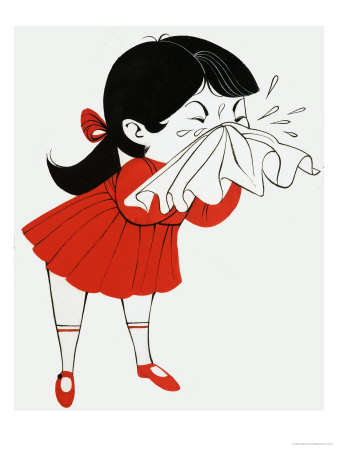 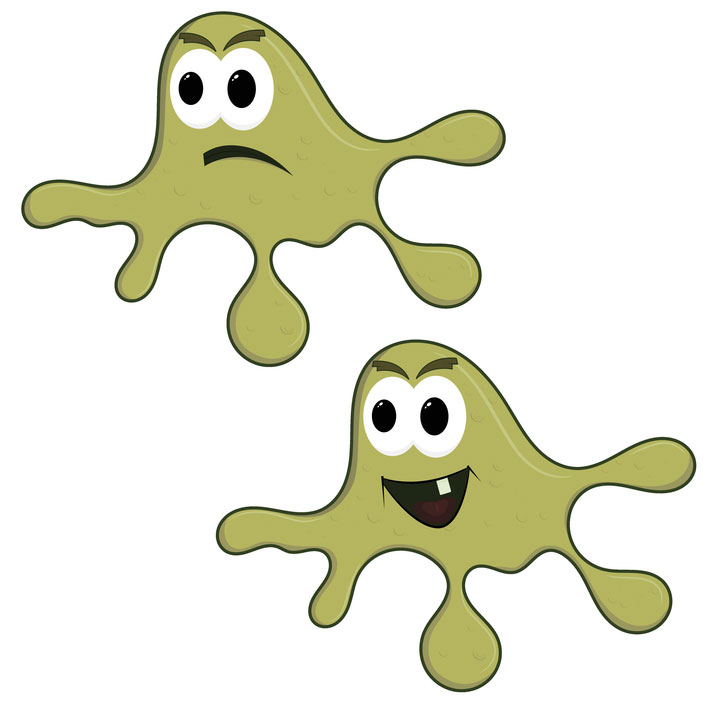 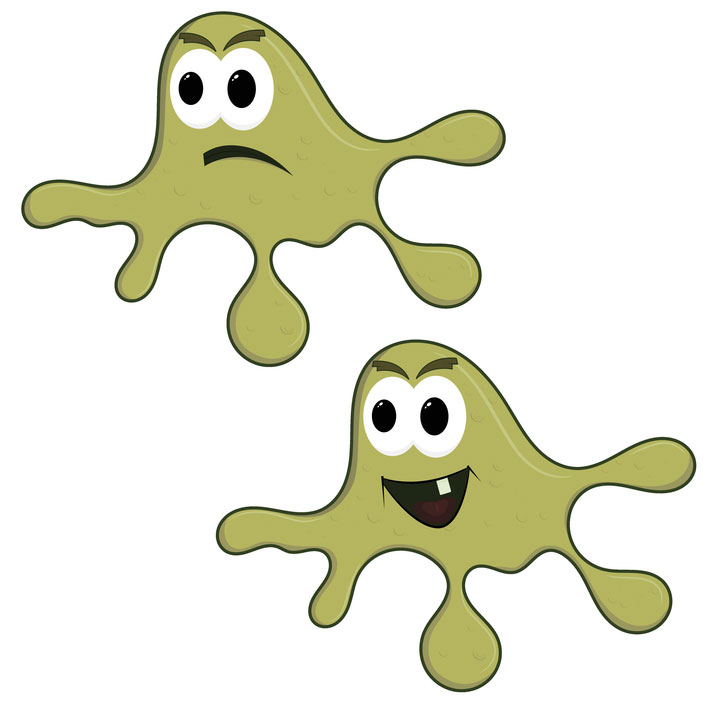 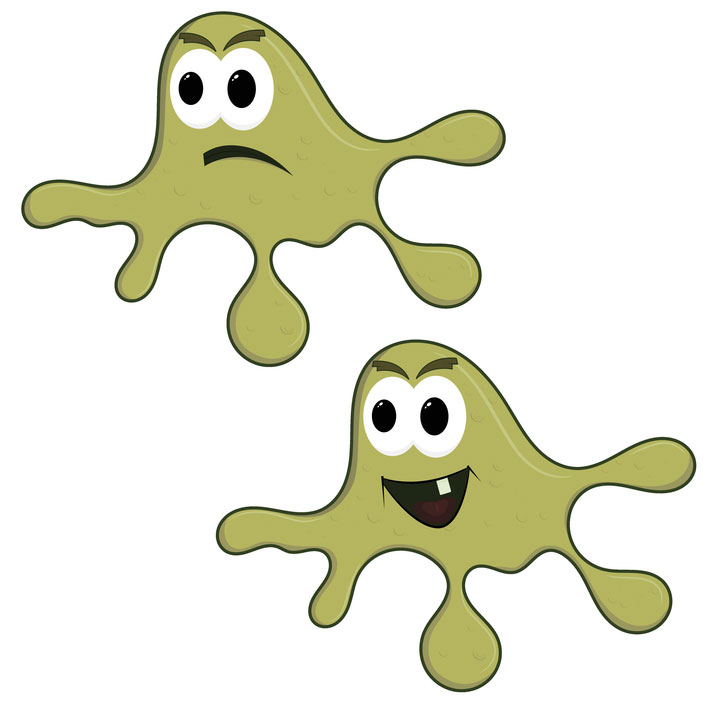 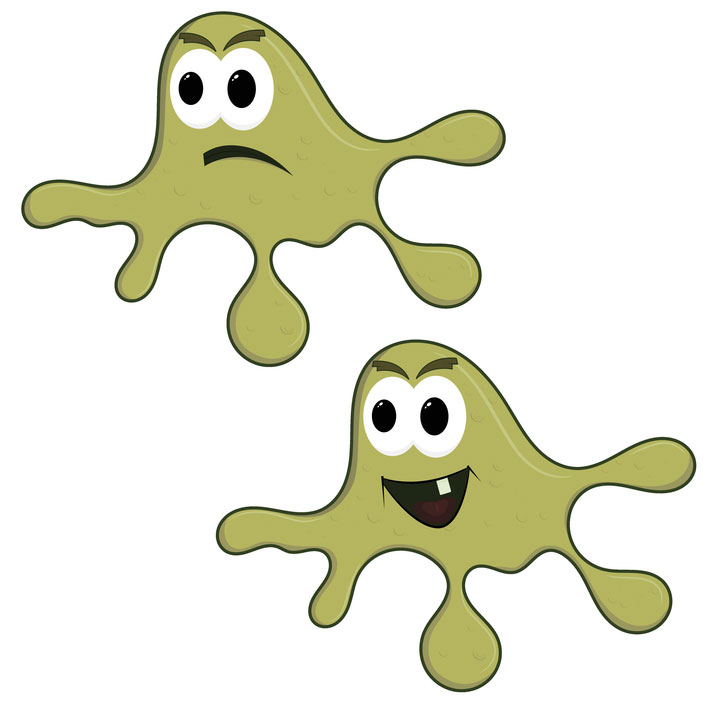 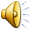 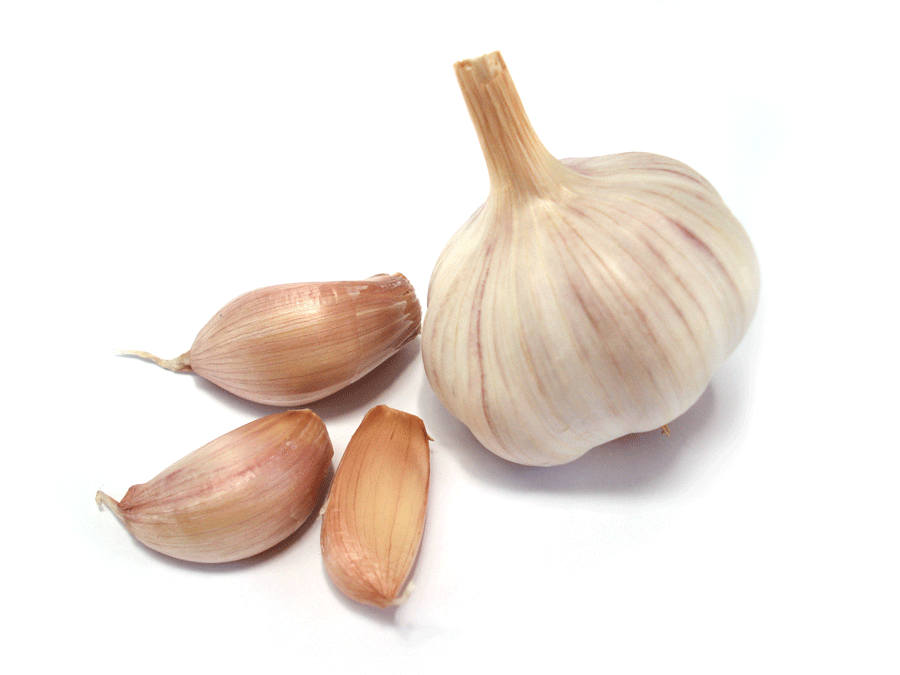 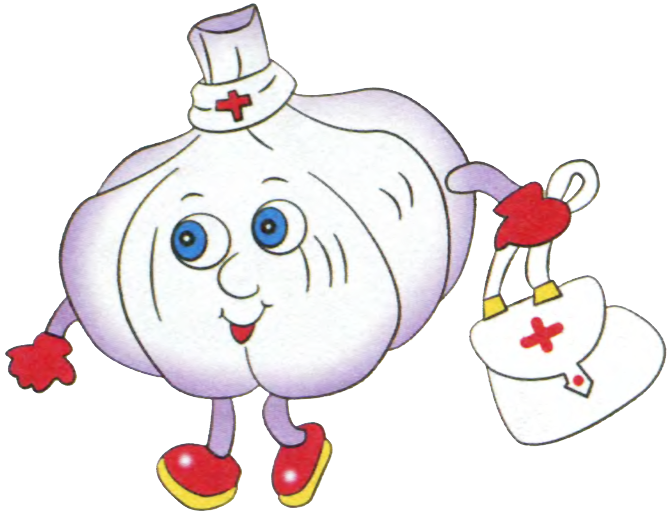 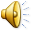 Фея 2
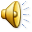 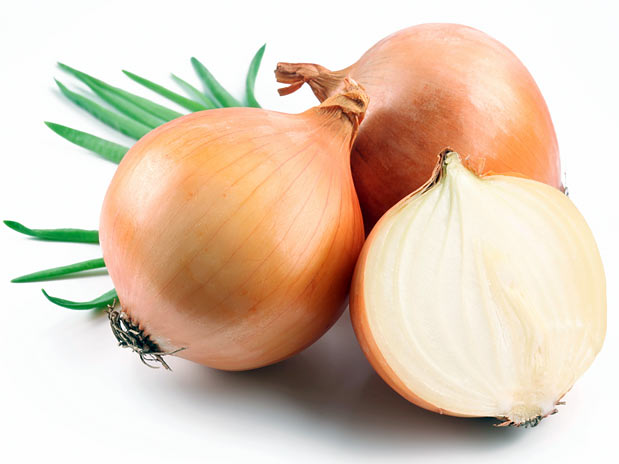 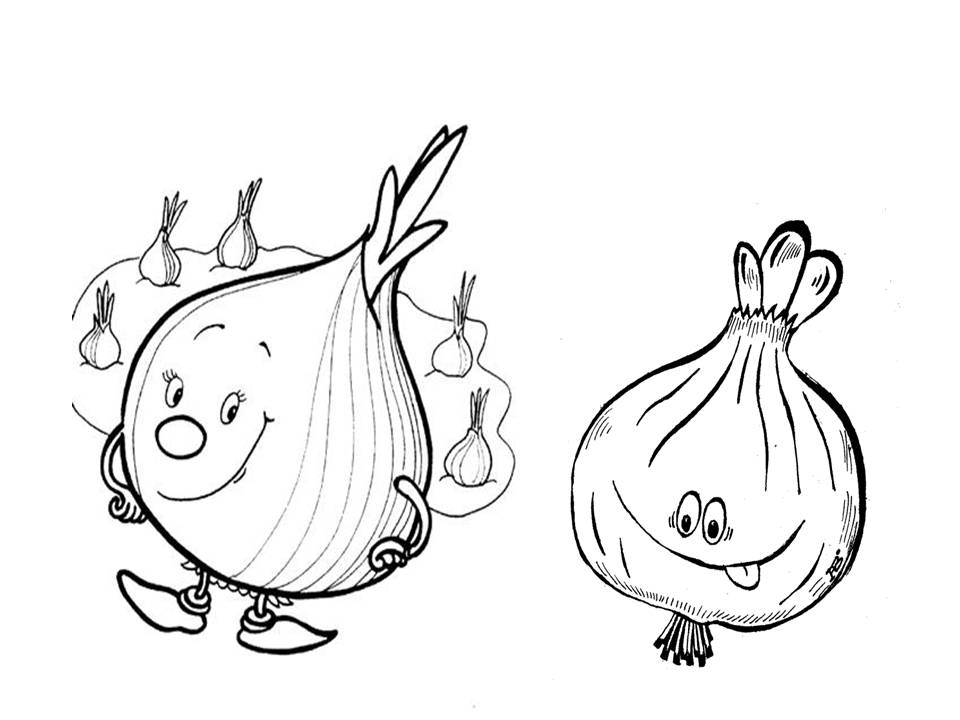 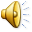 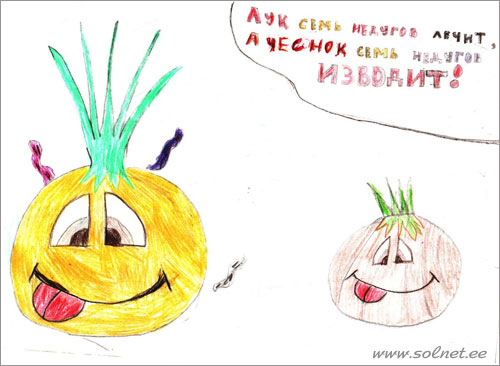 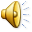